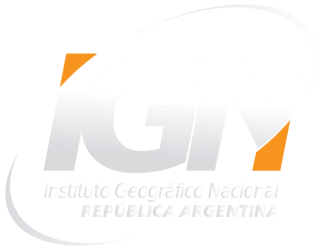 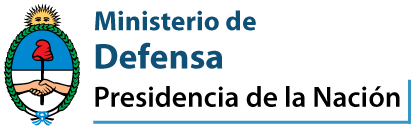 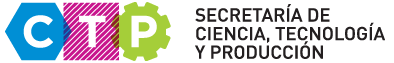 TOPONIMIA OFICIAL ARGENTINA
RESPONSABILIDAD DE LOS ESTADOS PROVINCIALES
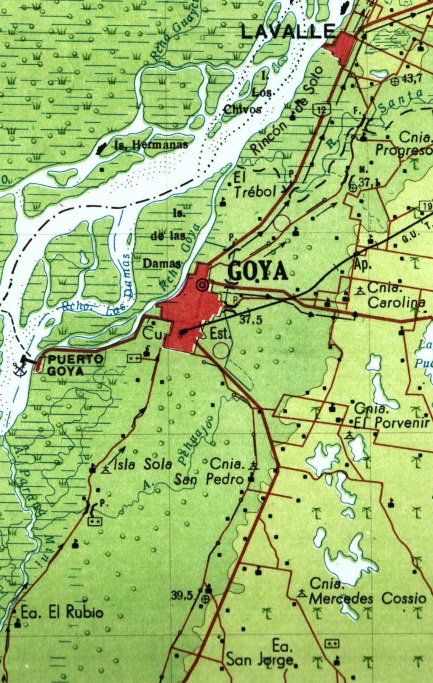 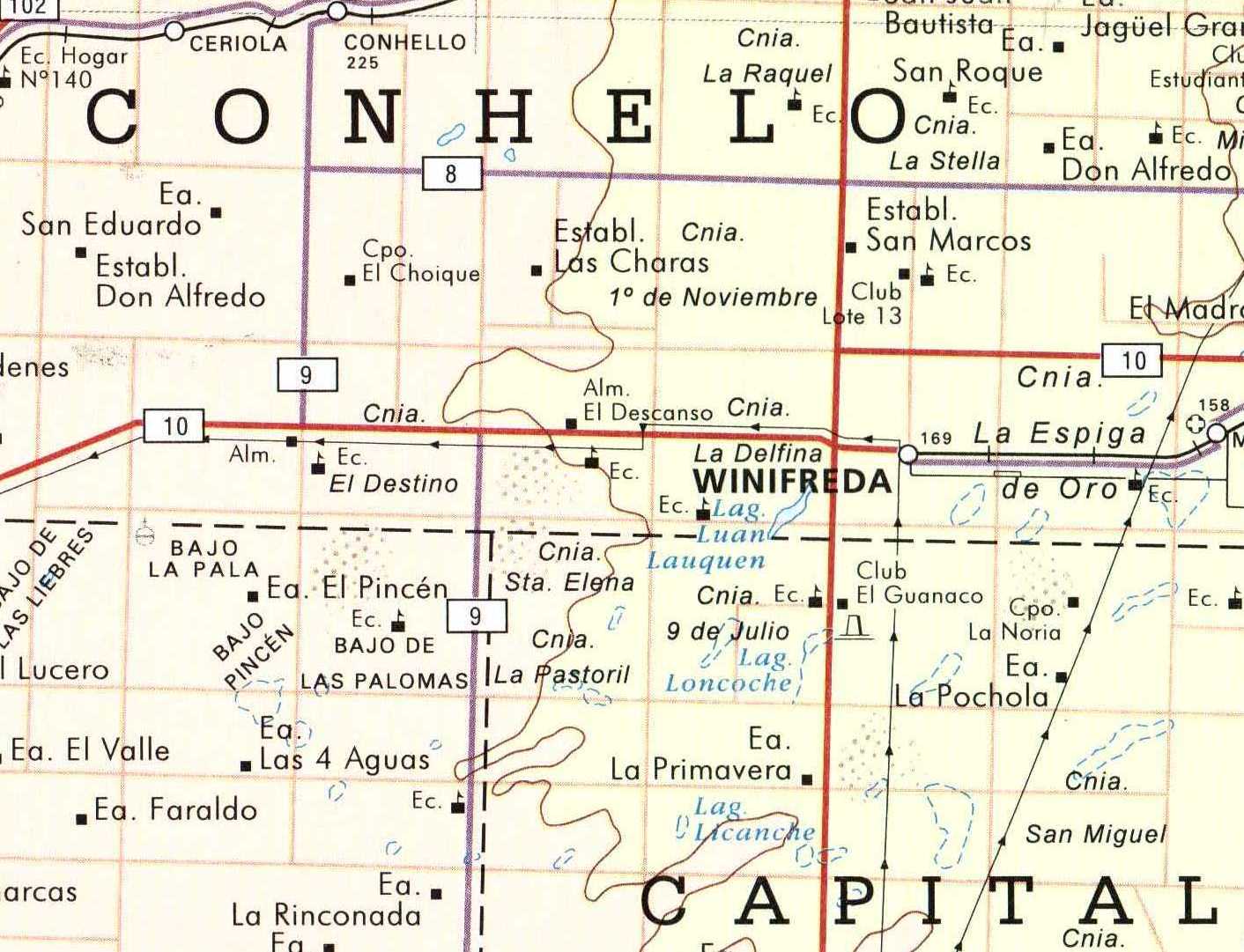 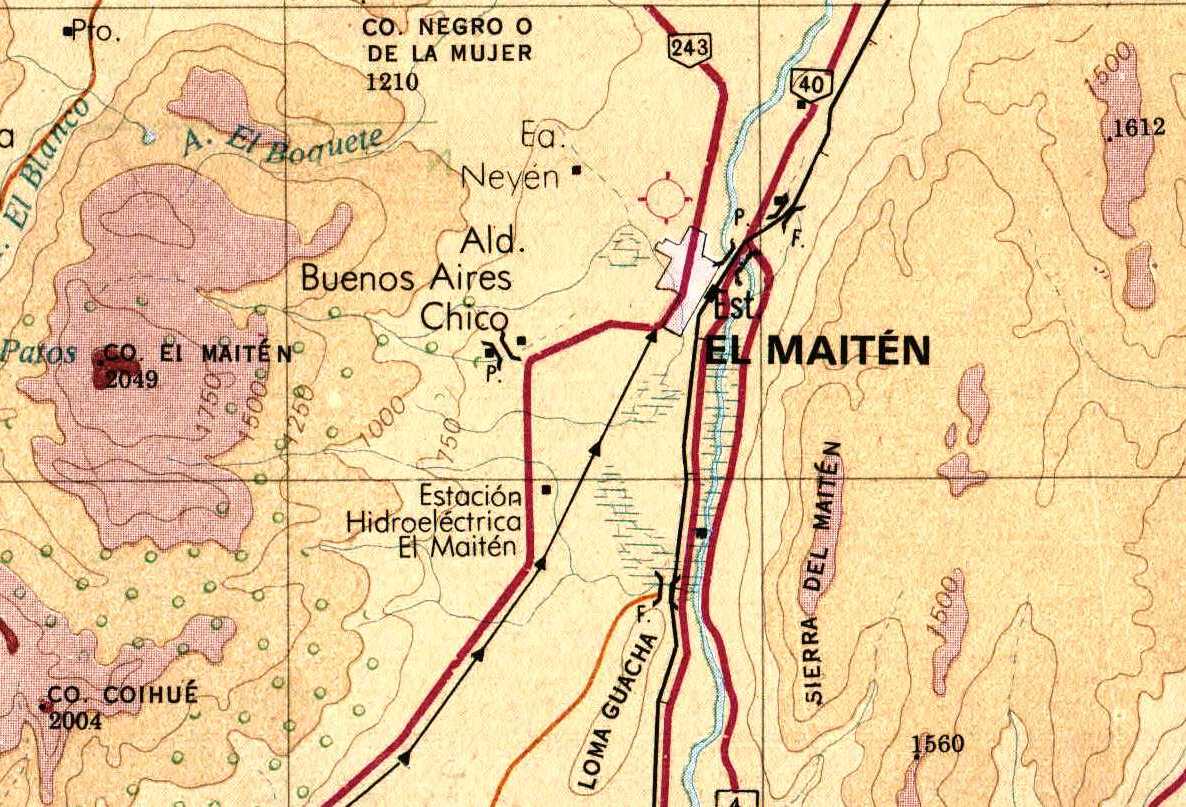 X Jornadas de IDERA 
Las IDE orientadas a las políticas públicas
Mendoza, 15 de mayo de 2015
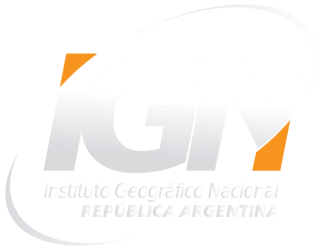 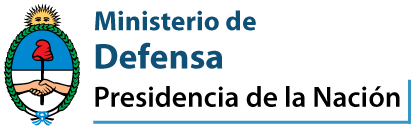 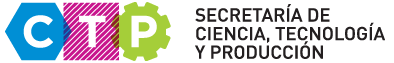 OBJETIVO DE LA PRESENTACIÓN
Difundir en el ámbito de IDERA:

IMPORTANCIA DE LA TOPONIMIA
SITUACIÓN EN ARGENTINA: la misión del IGN en el contexto INTERNACIONAL Y NACIONAL.
RESPONSABILIDAD DE LOS ESTADOS PROVINCIALES: toponimia oficial y toponimia validada.
NECESIDAD de trabajar BAJO ESTÁNDARES y de crear CANALES DE COMUNICACIÓN
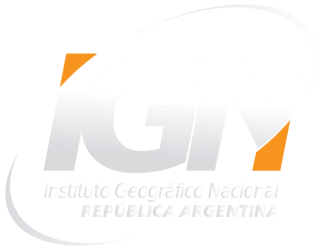 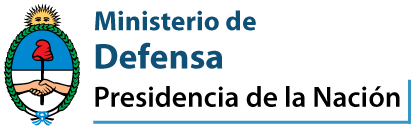 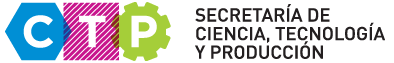 1. IMPORTANCIA DE LA TOPONIMIA
PATRIMONIO CULTURAL 

COMPONENTE ESENCIAL de la INFORMACIÓN GEORREFERENCIADA en las BDG y de las IDEs

PROCESO DE EXPANSIÓN DE LA INFORMACIÓN GEOGRÁFICA  debido a:
	- Informatización de la geografía
	- Comunicación a través de la red de Internet
	- Nuevos paradigmas de acceso libre a la información
	- El usuario participa en la producción de información geográfica

NECESIDAD DE FIJAR NORMAS Y ESTÁNDARES
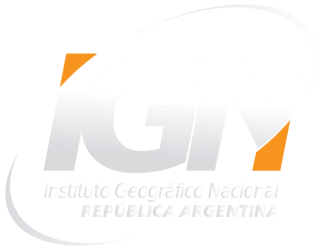 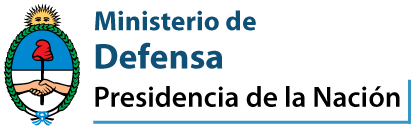 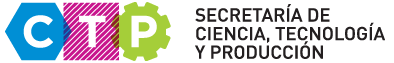 2. SITUACIÓN en ARGENTINA: el IGN
Misión del IGN : organismo responsable de la toponimia en el espacio territorial argentino.  TOPONIMIA OFICIAL

Inclusión en UNGEGN: Objetivo: Normalización de los Nombres Geográficos a nivel Internacional y Nacional
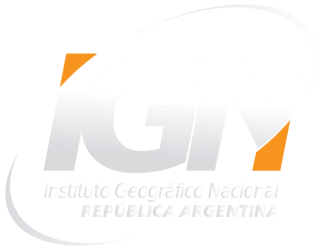 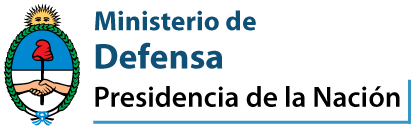 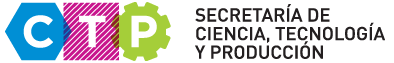 3. RESPONSABILIDAD DE LOS ESTADOS PROVINCIALES
TOPONIMIA VALIDADA
	Concepto general y excepciones
LAS JURISDICCIONES POLÍTICAS COMO PRODUCTORAS DE NOMBRES GEOGRÁFICOS para la BDG del IGN
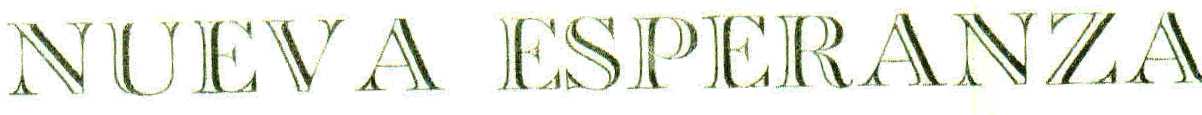 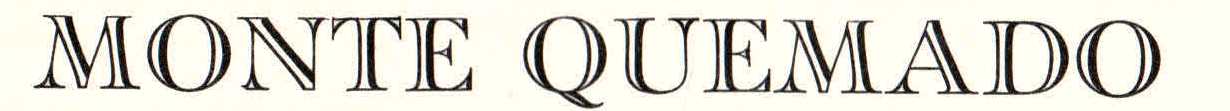 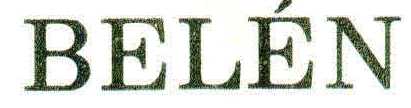 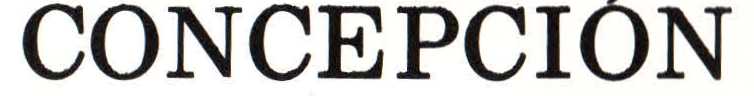 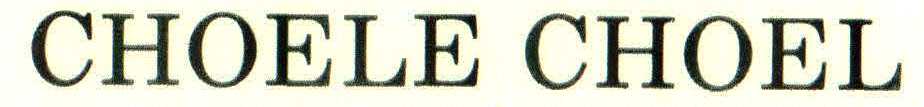 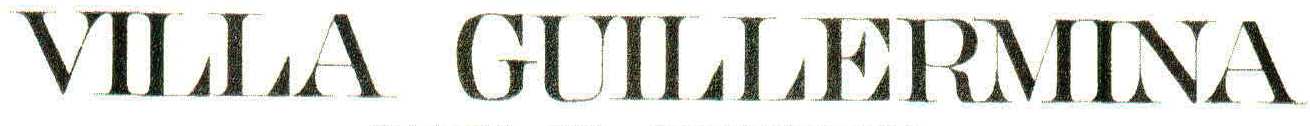 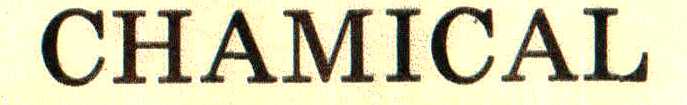 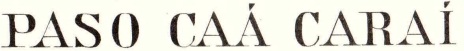 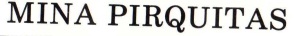 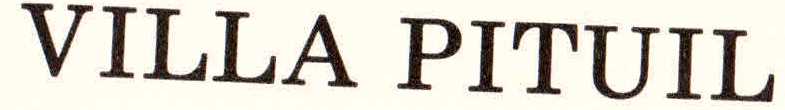 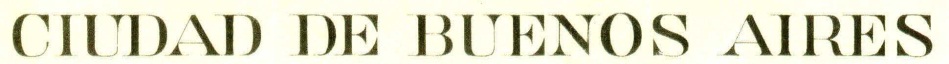 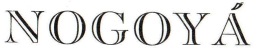 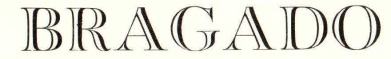 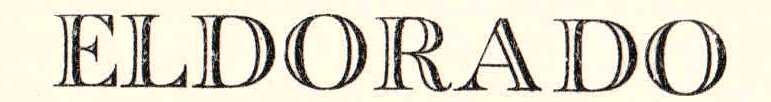 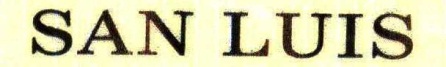 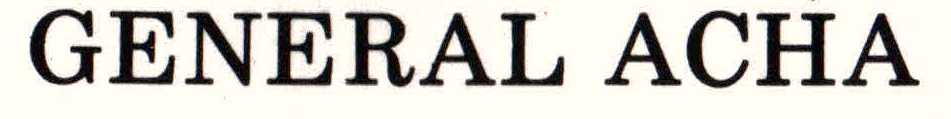 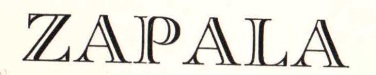 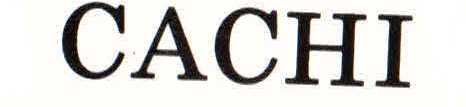 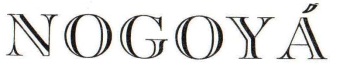 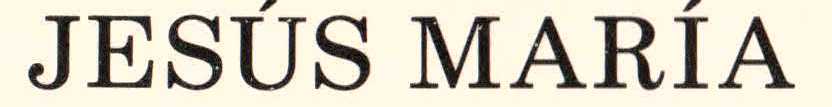 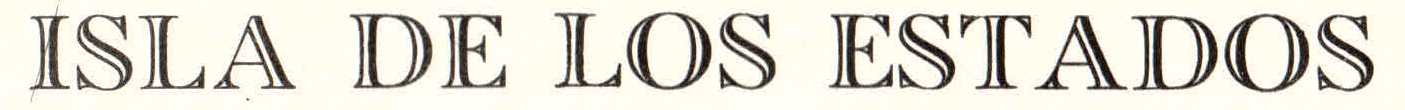 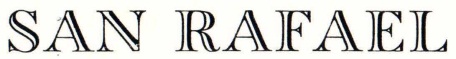 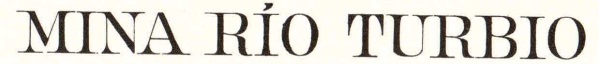 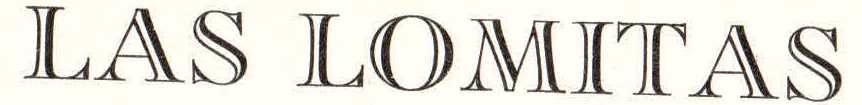 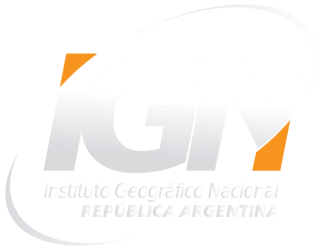 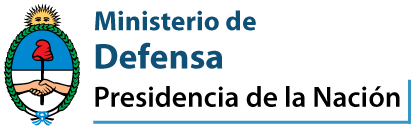 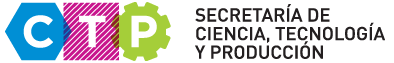 4. PAUTAS DE TRABAJO: NECESIDADES
FIJAR ESTÁNDARES: NECESIDAD DE UNIFICAR LAS PAUTAS DE TRATAMIENTO DE LOS NOMBRES GEOGRÁFICOS A NIVEL NACIONAL.  Fuente Básica: UNGEGN

ANALIZAR ACTORES PRODUCTORES DE NOMBRES GEOGRÁFICOS POR JURISDICCIÓN.

DESIGNAR UN ACTOR RESPONSABLE POR JURISDICCIÓN.

FIJAR CANALES DE COMUNICACIÓN.
Cartografía escalas 1: 500 000 y 1: 200 000.
               -  SHN: Carta H401- ISLAS MALVINAS
	                        H410- ISLAS MALVINAS ( ISLA GRAN MALVINA)
		        H411- ISLAS MALVINAS (ISLA SOLEDAD)
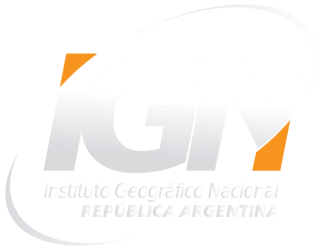 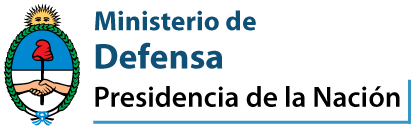 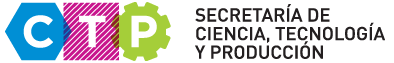 5. CONCLUSIONES
OBJETIVOS:

 1. Instalar en IDERA la importancia de los Nombres Geográficos como parte de la BDG  
      de la República Argentina.

 2. Reafirmar la responsabilidad de las jurisdicciones políticas como productoras de la 
      toponimia validada. 

 3. Necesidad de trabajar bajo estándares, definir actores responsables y encontrar
     caminos de comunicación con el IGN como organismo rector en la gestión de la
     toponimia territorial oficial.

 4. Incluir esta temática en el marco de las reuniones anuales de IDERA como espacio
     de puesta en común de iniciativas, proyectos e ideas para el desarrollo de la IDE de
     la República Argentina.
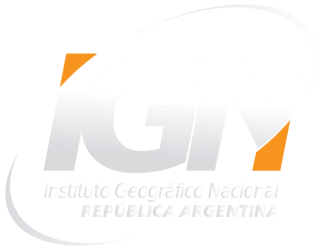 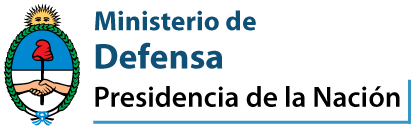 MUCHAS GRACIAS  !
INSTITUTO GEOGRÁFICO NACIONAL:  www.ign.gob.ar
        DIRECCIÓN DE GEOGRAFÍA: Director: Prof. Ruben Albanese
				             ralbanese@ign.gob.ar
                                                                             Tel: (011) 4576-5576 interno 151

             Departamento de Proyectos Geográficos:
                                                            Adriana Vescovo:   avescovo@ign.gob.ar
                                        			Tel:  (011)  4576-5576 interno 190